Training of Micro ObserversLok Sabha Election 2024
Venue: District Library Auditorium
Darrang
Date: 5th April 2024
Session Plan for the training of Micro Observers
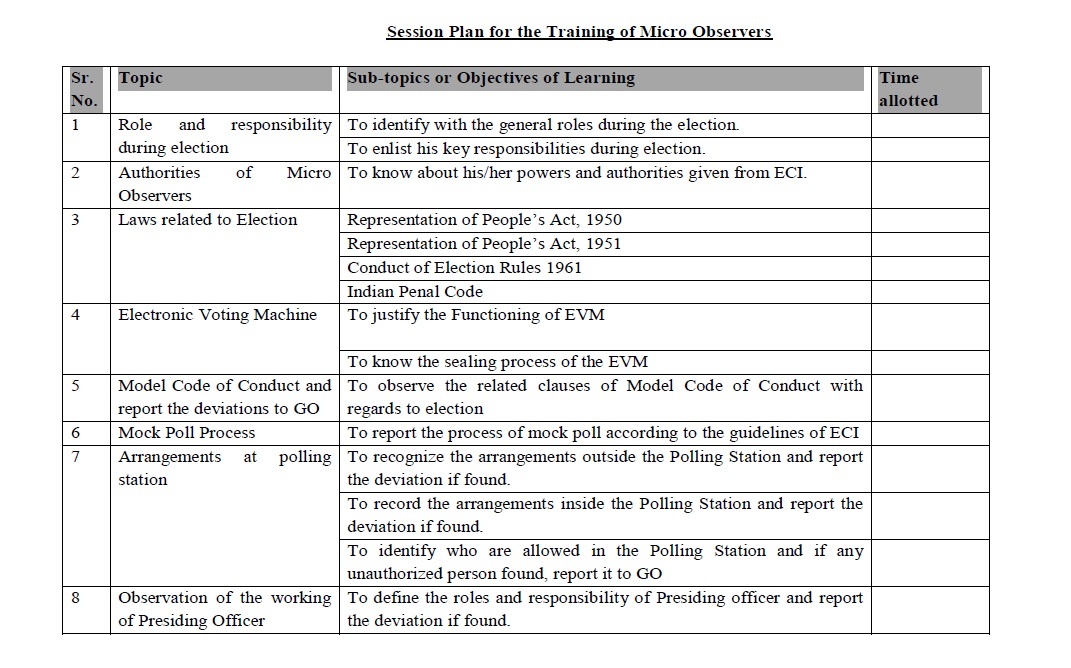 Session Plan for the training of Micro Observers
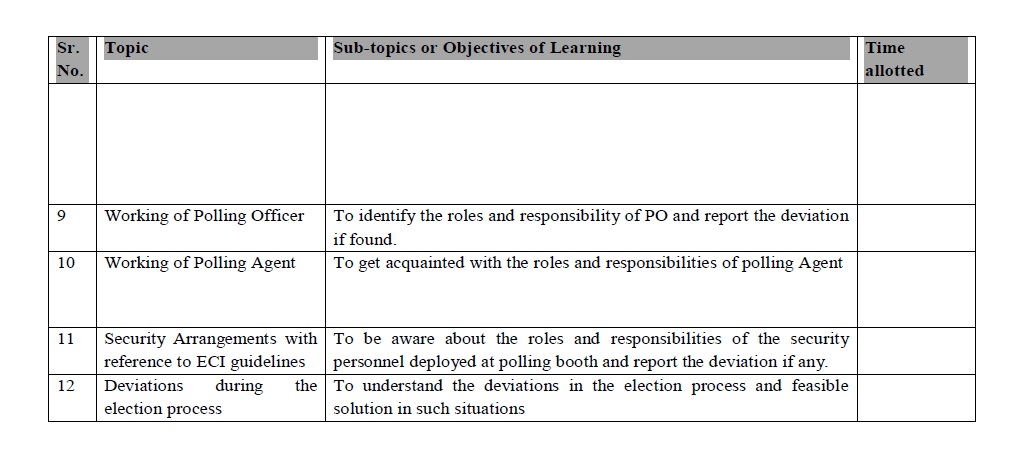 Job description of Micro Observer
Supervision of the work of Micro-observers
General Observers will supervise the work of Micro-observers and shall be in close touch with them.
Micro- Observers shall report to the Observer.
Work to be done by Micro-observers on poll day
Micro observers should reach the Polling Station at least one hour before the start of poll. They will do the following at the polling station:
Assess the preparedness at the Polling Station.
Check the availability of Basic Minimum Facilities (BMF) at the Polling Station and certify, before the start of Polling.
Watch the mock poll and see that it is carried out as per the instructions of the Commission.
See that the votes in the CU are cleared after the mock poll and before the start of actual poll and that mock poll certificate is signed by the Presiding Officer.
During the poll day he should regularly note down the important points for his report in the format given at Annexure.
lt is made absolutely clear that in no case the Micro observer will act as Presiding Officer or the polling officer. His task is to observe that the election process is being carried out in a free and fair manner and there is no vitiation of Poll.
Work to be done by Micro-observers on poll day
During the process of observation on the day of the poll, the Micro Observer shall specially observe and note:
Mock Poll Procedures.
Presence of Polling Agents and observance of ECI instructions with regards to them.
The observance of entry pass system and access to Polling Station.
Proper identification of electors in accordance with ECI guidelines.
Identification and recording procedures for the Absentee, Shifted and Dead voter's list (ASD list).
Application of indelible ink.
Noting down particulars of electors in register Form 17-A including the noting down of the alternate identity documents used for identifying the voter, Secrecy of voting.
Conduct of polling agents, their complaints, if any.
Work to be done by Micro-observers on poll day
lf the Micro-Observer feels that the poll is being vitiated for any reason, he will immediately bring it to the notice of General observer through any means of communication available to him including mobile phone, police wireless etc.
Report to be submitted by Micro-observer - After the poll process is over, the Micro-observer will submit a report to the General Observer in the format at Annexure.
He shall hand over the report to the General Observer at the collection center in a sealed envelope.
He shall also orally brief the General Observer on anything of importance that had happened during the day.
General Observers will go through the report submitted by Micro-observers and can seek any further clarifications required.
Procedures to be followed on previous day of Election
Procedures to be followed during Election Day(During Mock Poll)
Procedures to be followed during Election Day(During Mock Poll)
Procedures to be followed during Election Day(During Actual Poll)
Procedures to be followed during Election Day(During Actual Poll)
Replacement of EVM/VVPAT
If any unit goes wrong before actual poll or mock poll, then only the defective unit will be replaced with a new unit by returning the defective unit to Sector Officer. Presiding Officer’s Report Part-I and Part-IV (Annexure 5, page- 100 & 104) will be prepared.
If BU or CU or both BU & CU goes wrong during actual poll, then complete set of BU, CU, & VVPAT will be replaced with a new set. Mock Poll will be done by casting 1 vote for all contesting candidates including NOTA. Presiding Officer’s Report Part-I and Part-V (Annexure 5, page- 100 & 105) will be prepared. Old units will be sealed in carrying cases. Power pack of defective VVPAT will be removed before sealing.
If only VVPAT goes wrong during actual poll, the defective VVPAT will be replaced. No Mock Poll is required. Presiding Officer’s Report Part-V (Annexure 5, page-105) will be prepared. Power pack of defective VVPAT will be removed before sealing. If only battery of VVPAT goes wrong, then the battery will be replaced. No mock poll.
If battery of CU goes wrong during actual poll, then the battery will be replaced. No mock poll. Presiding Officer’s Report Part-II (Annexure 5, page-102) will be prepared.
Important note
One extra copy of Form-17C and Presiding Officer report Mock poll certificate to be submitted in the material receipt counter.
Hand over carefully the filled up format of “polling station data sheet for scrutiny decision” at the material receipt center
Different colour code has been incorporated for easing out trouble in searching various cells of respective LACs during material issue and receipt days as follows:
Sipajhar LAC-  Yellow
Mangaldai LAC- Light Blue
Dalgaon LAC- Pink
ANNEXURE-28MICRO OBSERVER REPORT ON POLL DAY
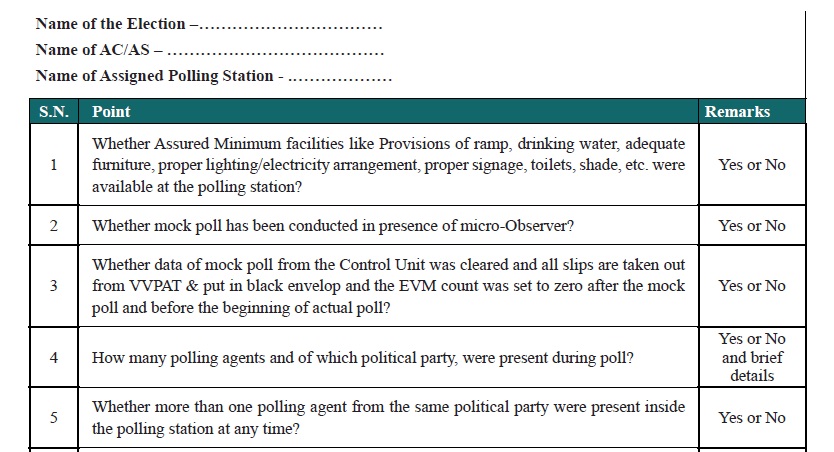 ANNEXURE-28MICRO OBSERVER REPORT ON POLL DAY
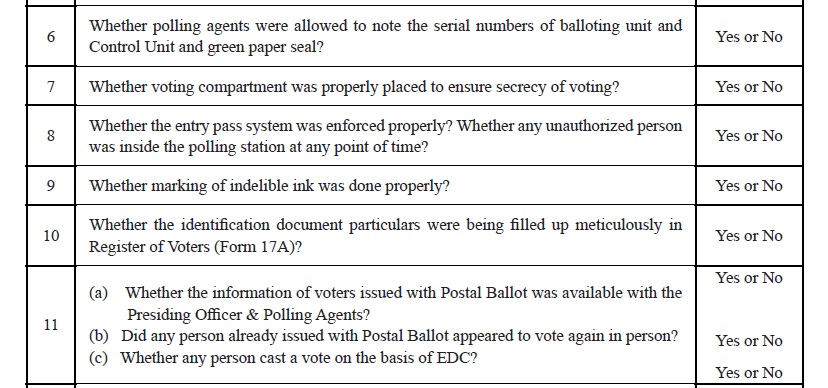 ANNEXURE-28MICRO OBSERVER REPORT ON POLL DAY
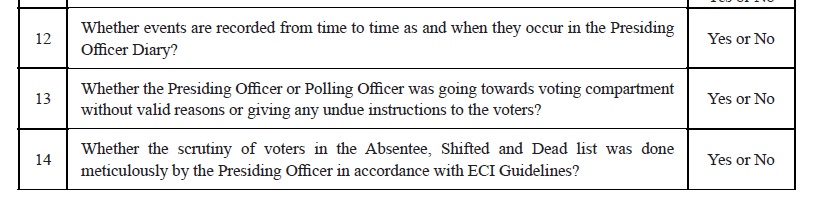 ANNEXURE-28MICRO OBSERVER REPORT ON POLL DAY
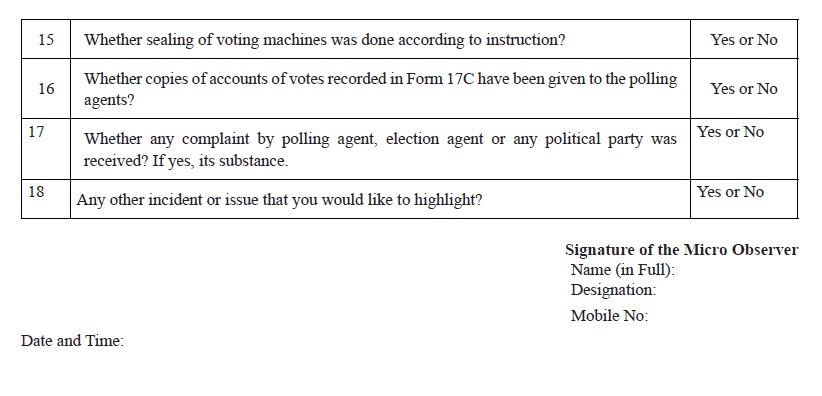 Video on..
Mock poll
Training on EVM & VVPAT
Poll procedure
Thank you..